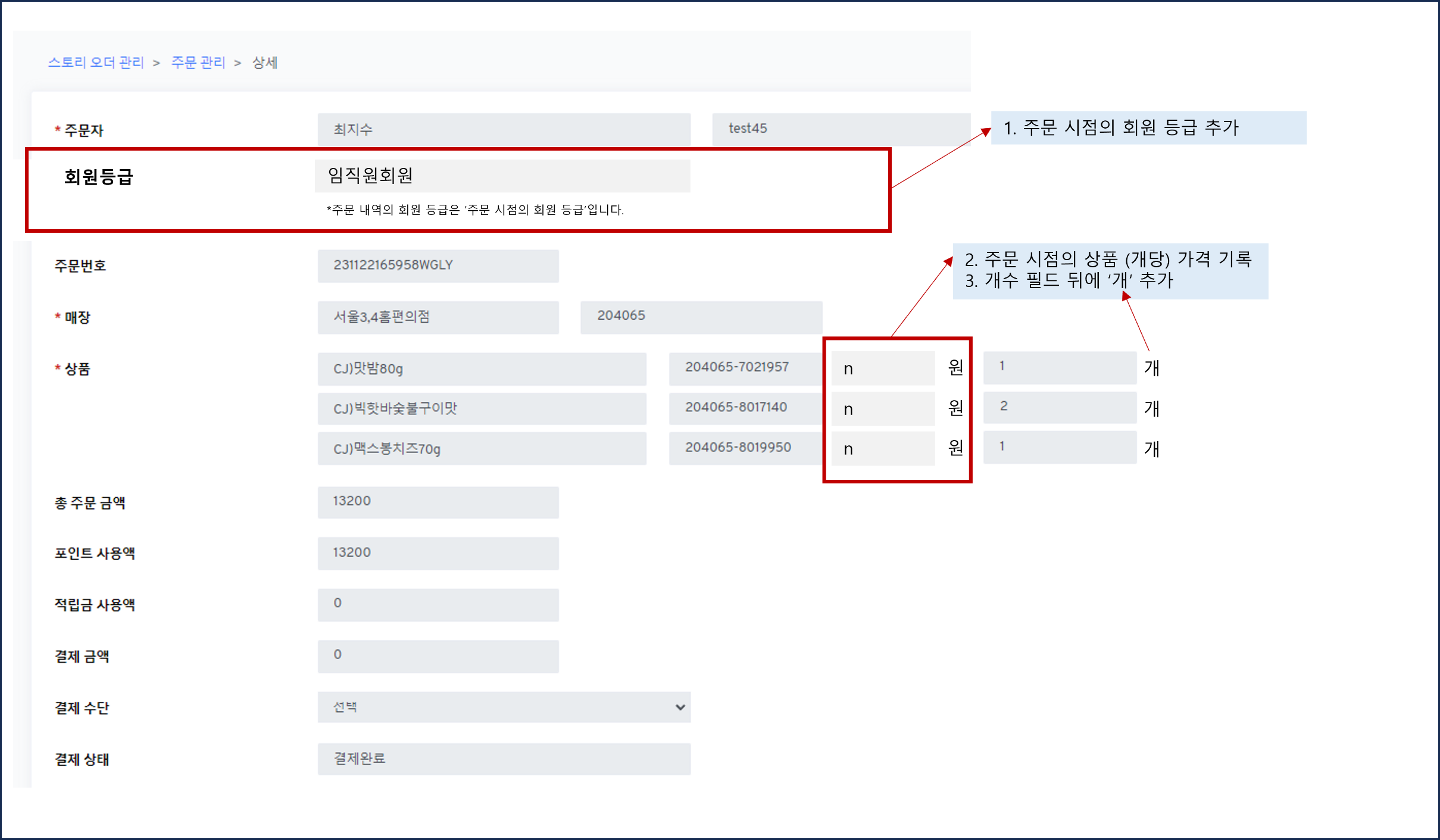 [ADMIN] 스토리 오더 관리 > 주문 관리(/storeOrder) > 상세(Modify)

1.fields
 1) 회원 등급 : {st_order.user_grade} (NEW)
   a) inputbox (readonly) : show UG code name
   b) show guide text: "*주문 내역의 회원 등급은 '주문 시점의 회원 등급' 입니다."

 2) 상품 (order products)
   a) add 3th inputbox (New) : {st_order_product.sale_price}
     - show "원" unit label after inputbox
   b) show "개" unit label after 4th inputbox
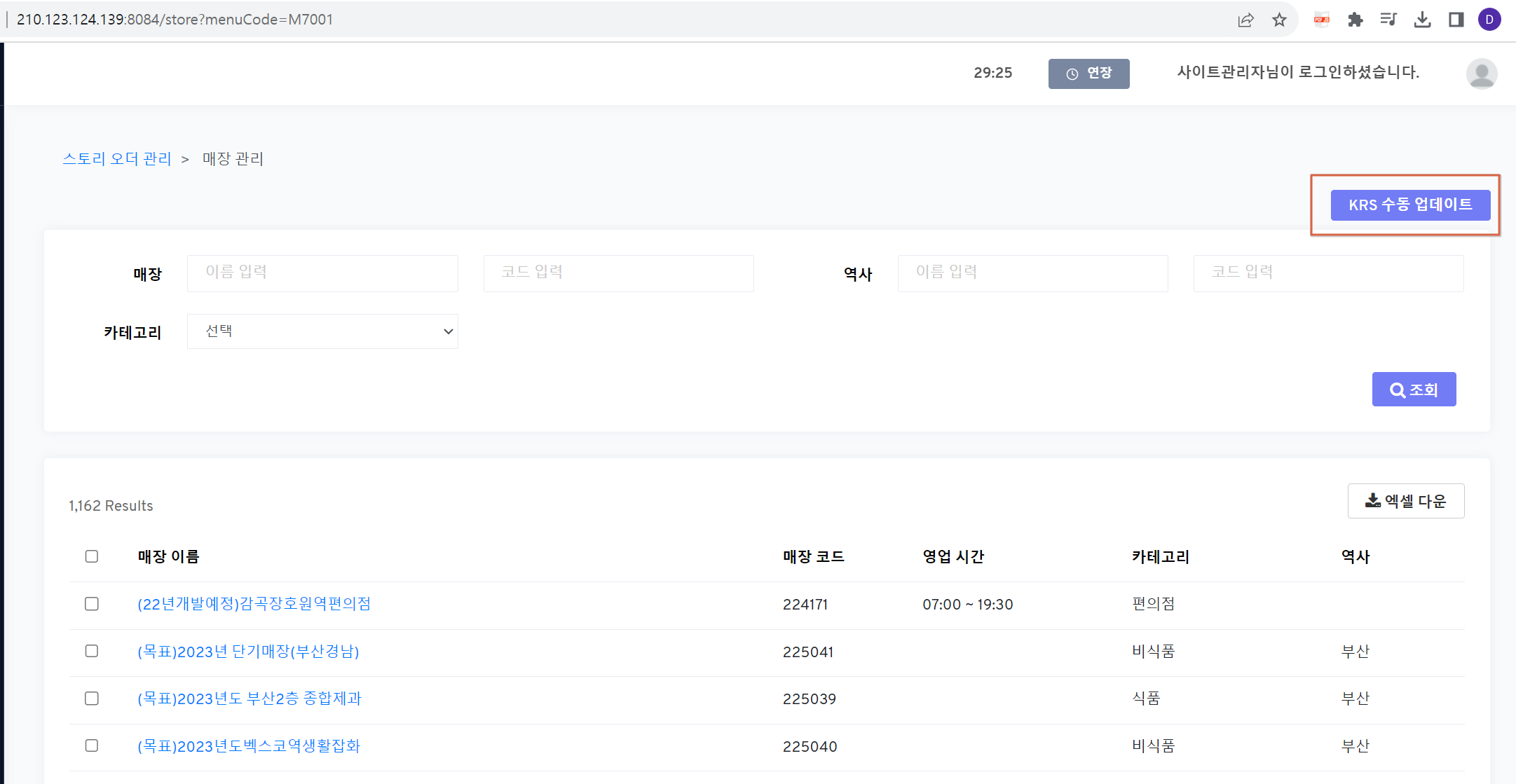 [ADMIN] 스토리 오더 관리 > 매장 관리 (/store)
             스토리 오더 관리 > 상품 관리 (/storeProduct)

1.KRS 수동 업데이트 (KRS manual update) button
  1) INSERT DB (st_krs_change) after process is done
     - job_type : ‘manual’     - data_type: 'store','goods','saleitem‘     - reg_user_seq : login ADMIN user_seq

[ADMIN-Scheduler] schedulerKRSStore / schedulerKRSGoods / schedulerKRSSaleitem
 1) INSERT DB (st_krs_change) after process is done
     - job_type : ‘scheduler’     - data_type: 'store','goods','saleitem‘
     - reg_user_seq : NULL
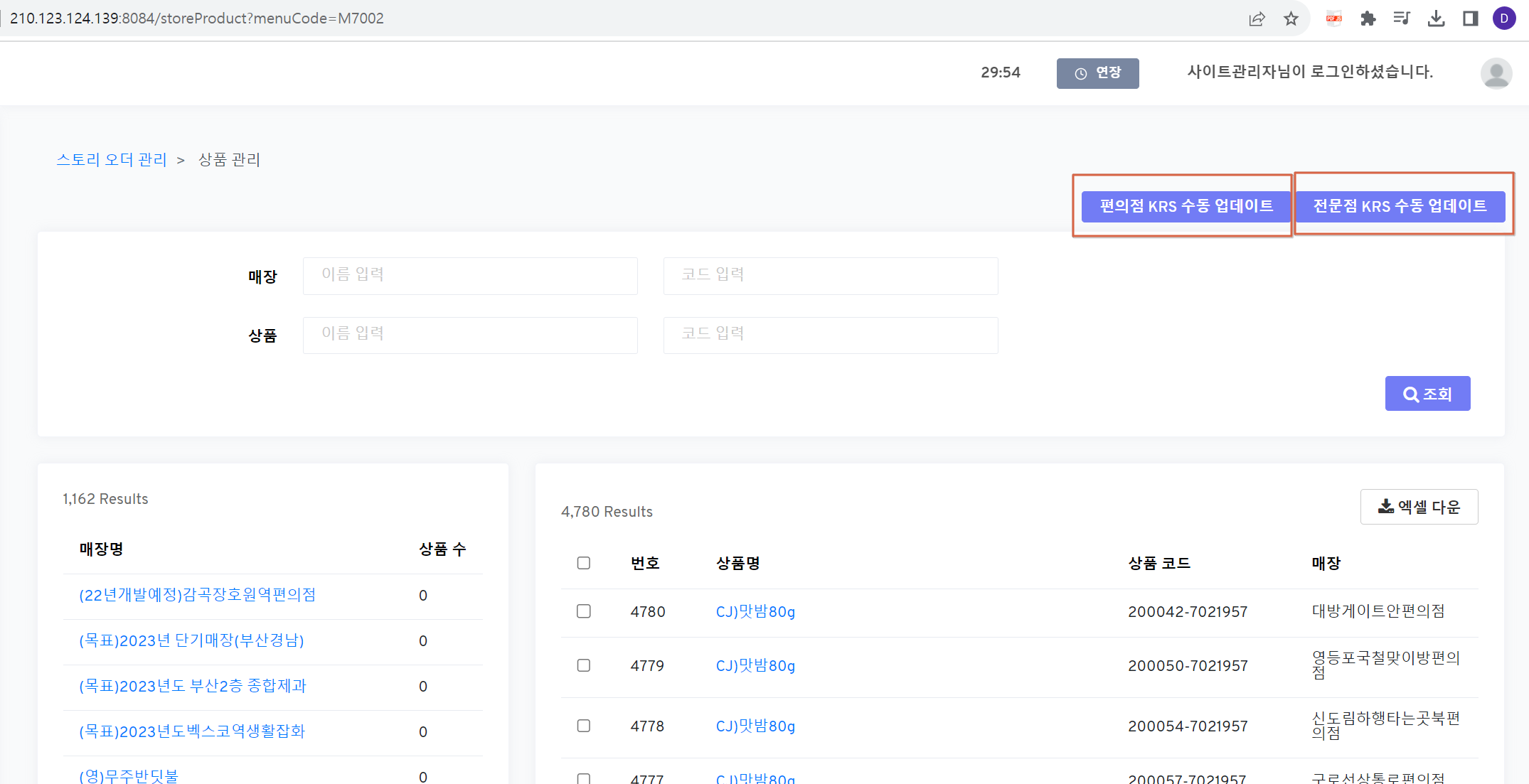 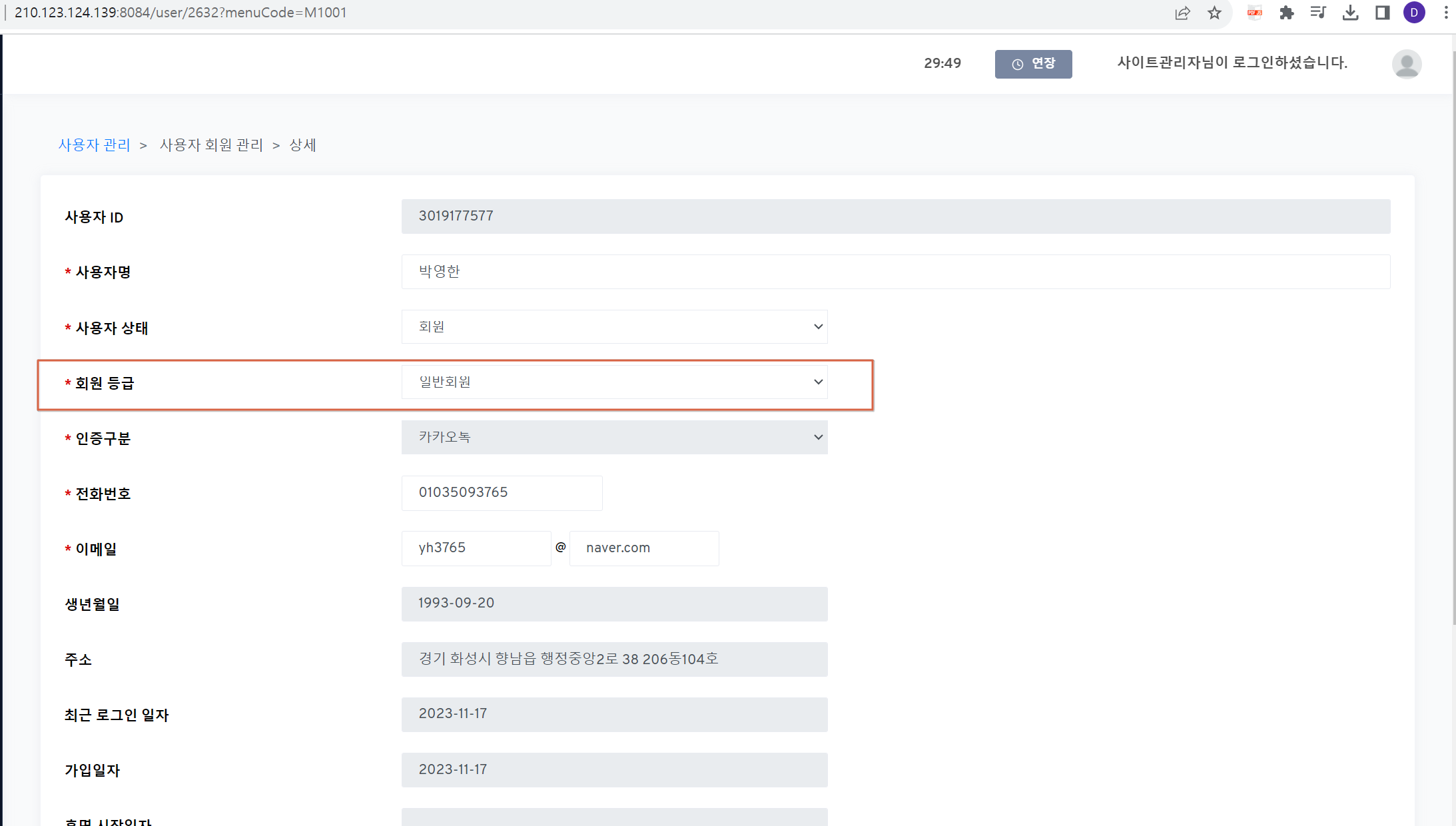 [ADMIN] 사용자 관리 > 사용자 회원 관리 (/user) > 상세(Modify)

1.저장(save)
  1) create history when 회원 등급(user grade) is updated
    a) INSERT DB (st_user_change) (NEW)
      - user_seq: selected user_seq
      - user_grade_before : previous user_grade
      - user_grade_after : changed user_grade
    * although save, if user_grade is same(not changed), don’t create history